Reproducability
Ole-Petter Moe Hansen
Outline of talk
Defining and motivating reproducability
renv - a simple solution 
Docker - A complete (?) solution 
Exercise with renv
"It works on my machine"
Data Science create business value by delivering analyses and models. In both cases, we need to ensure that our results are reproducible. 
For collaboration with other people, you need to agree on exactly which versions you will use in a project.
If you change laptops or want to use parts from a project you worked on a long time ago, you might very well get errors if you try to run your code with the most recent versions of the packages.
If you want to deploy a program - typically by running the program on a different machine than what was used for development - we need a method for recreating the environment required by the program.
Version control / Git is not enough. 
Typically, many dependencies in our scripts
Many changes to packages over time (see changelog of dplyr!)
-> What works today might not work tomorrow
More complex dependencies -> earlier “expiration date”..
Requirements for reproducible code
Layers to reproducibility:
Keeping track of versions of R and R-packages might be enough
..but not always: possibly also necessary to keep track of operating system, environment-variables etc. 

Examples: 
Packages with C++-dependencies that (almost) can’t be run on Windows
Use of GPU’s that require specific driver versions
Encoding of characters, dates, dependent on settings on local machine
Solutions
Two options for keeping track of environments: 

renv - fairly easy to-use method for saving specifications of the R-environment of a project, and restoring it as needed. 
docker - a somewhat more involved way of specifying the entire environment used for the R-script - including the operating system.
renv
Great project docs here:  renv 
«project-local R dependency management»
Saves packages and a description of your project requirements 
Don’t push packages to git! 

Similar to venv in python
Docker
Docker has become the ubiquitous tool for managing environments. Very high chance you’ll encounter this in your career. 
Describe all the dependencies of your project with a dockerfile
Build an image with everything your project needs based on dockerfile
Deploy your image as a container
Any machine that can run docker can run your application (although there can be hardware requirements). 
The dockerfile is usually sufficient to re-create a project from scratch but requires that the dependencies are still available online. To be completely sure you should save the docker image.
Example - webservice with docker
A production system probably doesn’t want to deal with the specific requirements of a machine learning model
Instead of «adding the model» to the production system, we can deploy the model as a web service. 
Need to agree on the interface between the production system and the webservice. 
Webservice can than work in its own environment, independent of the environment of the production system.
Production system
Sends requests with data payload to service
Receives scores in return
Web service
How I actually work:
Connected to (executing code) on docker container
Work from Windows-machine
Run docker-container (typically ubuntu)
Edit code interactively from vscode (Rstudio also supports remote). 

Pros: 
No worries of conflicting installs
Choose the OS that fits best with each project
Can run container in cloud instead of local machine
Cons:
Not all OS can run docker (specifically some Windows-versions)
Some setup costs – but think it is an attractive investment.
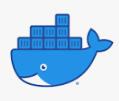 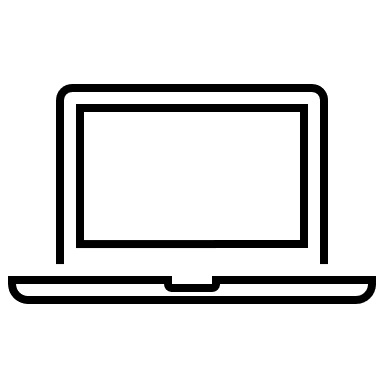 My laptop, running VS code
In-class assignment
Clone this repo
Complete the assignments – no handin for this assignment
Hope all can complete: possibly snags due to differing  operating systems.
Conclusion
Dealing with versions, packages, install can be easy iff you have the infrastructure in place. 
renv partially solves the issues of reproducability. 
For serious deployments and/or software that requires more than just R-versions, consider switching to Docker. Recommend you play around with Docker, although it is out-of-scope for this course..